Effectively Manage the HR Policy Portfolio
Take protective action to build a robust HR policy portfolio and free up HR’s time.
SAMPLE
Learn about becoming a member
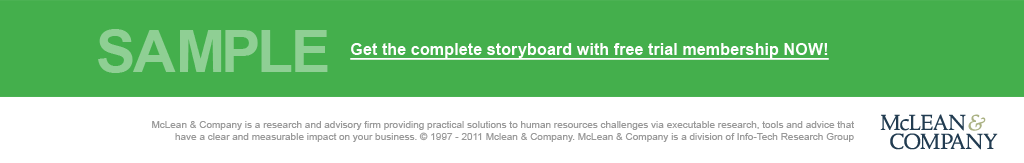 McLean & Company is a research and advisory firm providing practical solutions to human resources challenges via executable research, tools and advice that have a clear and measurable impact on your business. © 1997-2017 McLean & Company. McLean & Company is a division of Info-Tech Research Group.
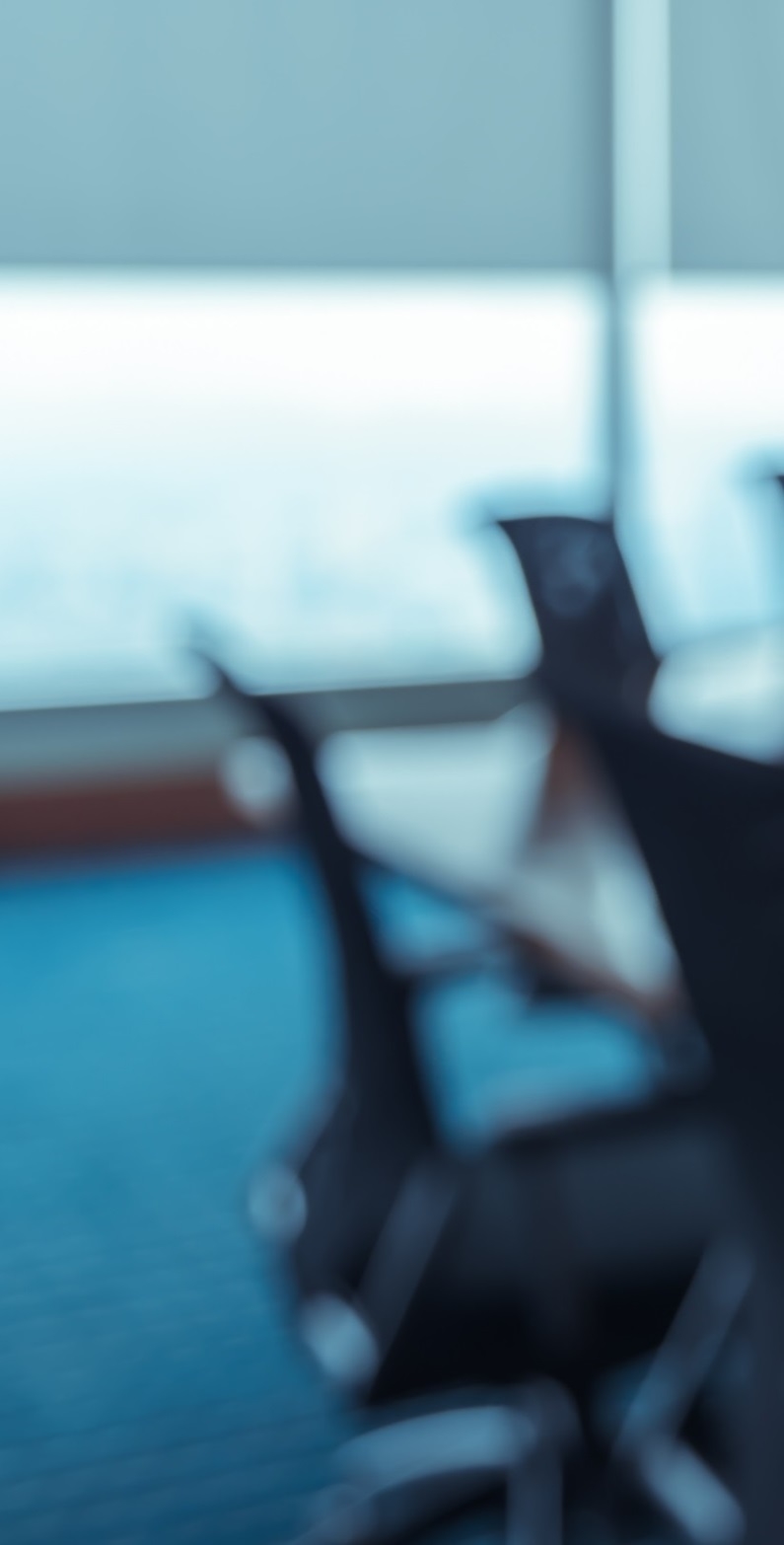 EXECUTIVE SUMMARY
Key Insight:
Situation
Robust policies are crucial to all HR functions; well-managed policies keep things running smoothly. However, mismanaged policies result in significant monetary costs, wasted time, and potential legal liability. 
Despite the importance of policies, organizations are struggling to manage their HR policy portfolios. Policy documents are often poorly drafted, poorly communicated, or inconsistently enforced.
Well-managed HR policies ensure things run smoothly and consistently by guiding employees and managers.
Once effective policies are in place and communicated appropriately, they should reduce employee confusion and uncertainty, which frees up the time that HR would have spent answering questions and dealing with inappropriate behavior.
Complication
Organizations face difficulties in establishing policy priorities, struggle with drafting clear policy documents, and lack the proper communication and enforcement policies. 
Misalignment with organizational culture has the highest negative impact on policy effectiveness. In writing and revising policies, organizations must ensure that the policies that exist, as well as how they are written, align with the culture.
Resolution
Use McLean & Company’s HR Needs and Priority Assessment Tool to   establish your HR policy priorities. 
Draft robust policies using a standard policy framework and following appropriate language guidelines. 
Involve managers and employees in revising policy drafts. 
Ensure all policy documents are communicated properly and stored in an accessible location that is available at any time. 
Include a progressive discipline policy to enforce policies. Make managers responsible for enforcement to ensure fairness and consistency.
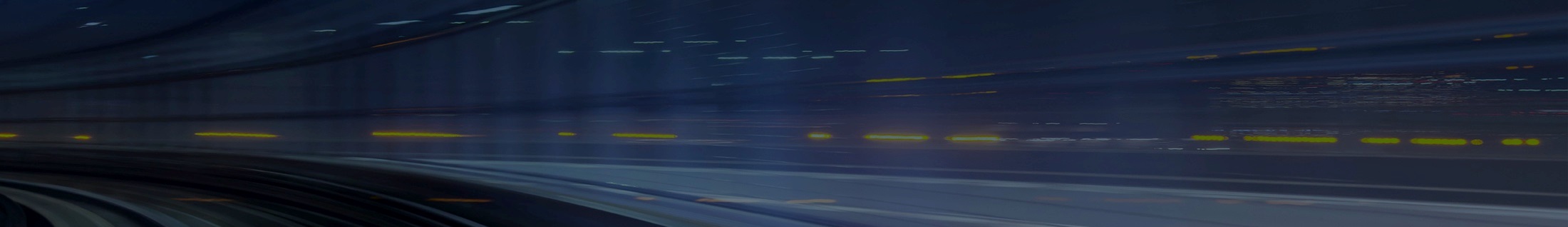 MCLEAN & COMPANY OFFERS VARIOUS LEVELS OF SUPPORT TO BEST SUIT YOUR NEEDS
CONSULTING
WORKSHOP
GUIDED IMPLEMENTATION
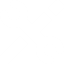 DIY 
TOOLKIT
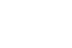 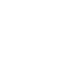 “Our team does not have the time or the knowledge to take this project on. We need assistance through the entirety of this project.”
“We need to hit the ground running and get this project kicked off immediately. Our team has the ability to take this over once we get a framework and strategy in place.”
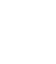 “Our team knows that we need to fix a process, but we need assistance to determine where to focus. Some check-ins along the way would help keep us on track.”
“Our team has already made this critical project a priority, and we have the time and capability, but some guidance along the way would be helpful.”
Diagnostics and consistent frameworks used throughout all four options
Effectively manage your organization’s HR policies using McLean & Company’s process
This simple three-step process will ensure that your policy portfolio is complete and up to date.
Establish Your HR Policy Priorities
Write and Revise Effective HR Policies
Communicate and Enforce HR Policies
Step 2
Step 3
Step 1
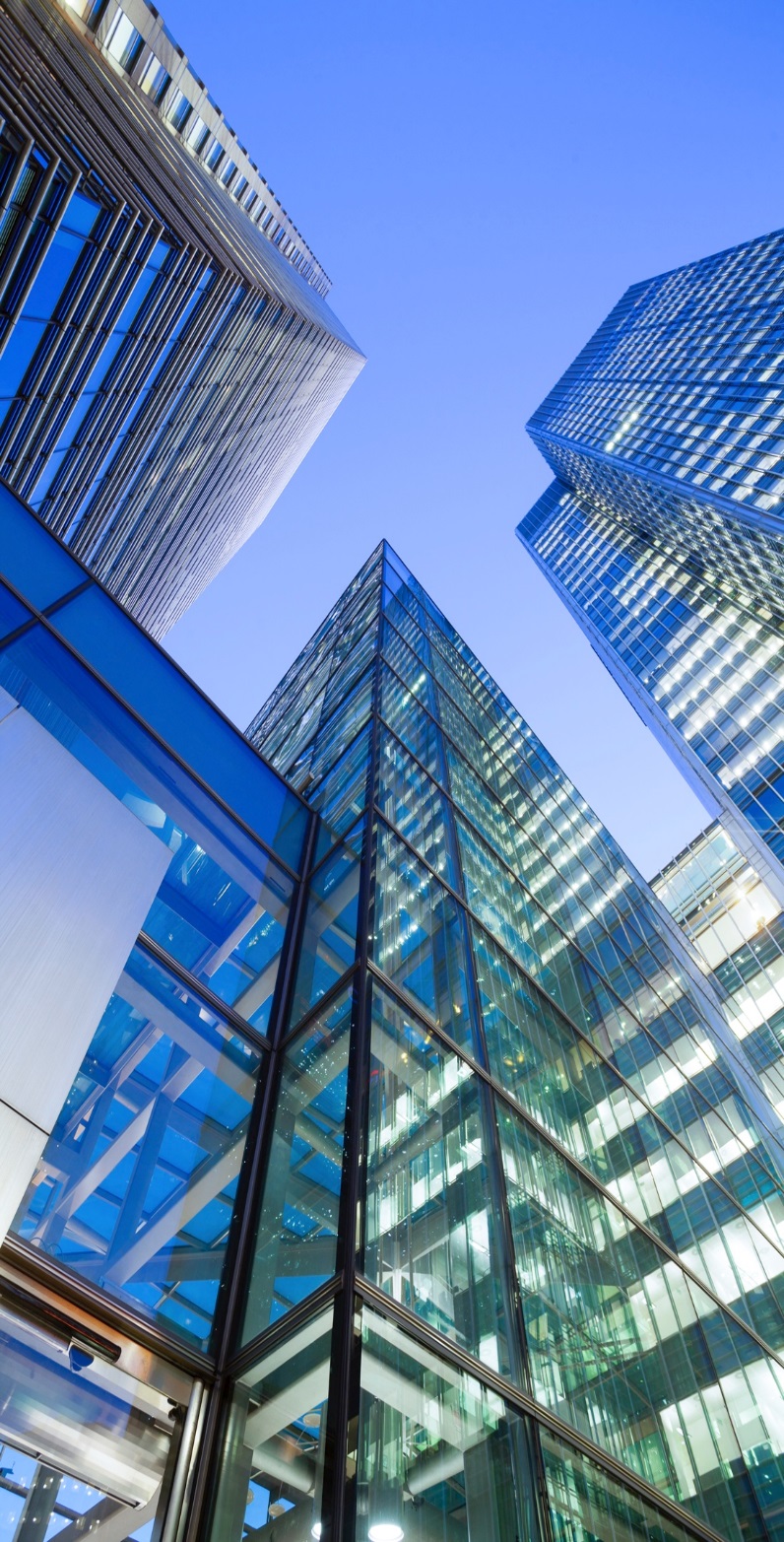 SAMPLE SLIDES
In our litigious society, it’s only rational for organizations to take protective action for both themselves and their workers
If you’re missing priority policies, your organization is risking liability and costs.
In 2016, employees filed more than 91,000 claims with the U.S. Equal Employment Opportunity Commission (EEOC) accusing employers of discrimination based on statutorily protected grounds. In that same year, EEOC’s ruling resulted in a total of over $348 million in monetary benefits for successful claims. 
Source: EEOC, 2016
Issuing and discussing an anti-harassment policy with all employees is a key method for preventing workplace abuse and discrimination, and avoiding costly legal battles.
Harassment, violence, and workplace bullying are prevalent issues.
A 2017 survey conducted by the Workplace Bullying Institute found that 60.3 million U.S. workers are affected by workplace bullying. 
One-fifth of Americans have directly experienced abusive conduct at work, while 
Another one-fifth of American have witnessed bullying at work. 
Source: Gary Namie, 2017
Employers still have a long way to go when it comes to eliminating workplace harassment, violence, and bullying. The first step in bullying prevention is to have policies in place that promote and protect employees’ well being, as well as their physical and psychological safety.
Missing or mismanaged policies will cost you time and money, and cause you grief
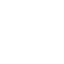 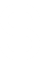 Money Costs
Time Costs
Time spent by managers, HR, and employees attempting to address workplace issues in the absence of written policies or interpreting poorly written policies.
Without appropriate communication and enforcement mechanisms, time spent by HR on drafting and revising policies is wasted since these mechanisms bring the policy to life.
Litigation costs – HR policies are considered evidence in employment lawsuits. Missing, outdated, or poorly written policies can cost you a lawsuit and even if you win, you may still be responsible for your lawyer’s fees.
Money invested in bureaucracy due to over-regulation (too many policies) or inefficient policy administration.
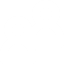 People Costs
Reputation Costs
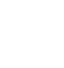 Confusion and frustration due to missing or poorly drafted policies. 
Without consistent enforcement, employees may lose sight of what’s really important.
Perceived unfairness and injustice due to inconsistent policy enforcement by different managers. 
Appearances of mistrust and micromanagement due to policy overkill.
Errors and loss of productivity due to poorly communicated policies.
Not all publicity is good publicity. Litigation can cause serious damage to both your employer and consumer brands. Poorly managed policies hurt your credibility, and even if you are successful in court, the bad buzz around your brand can be enough to scare off clients and top talent.
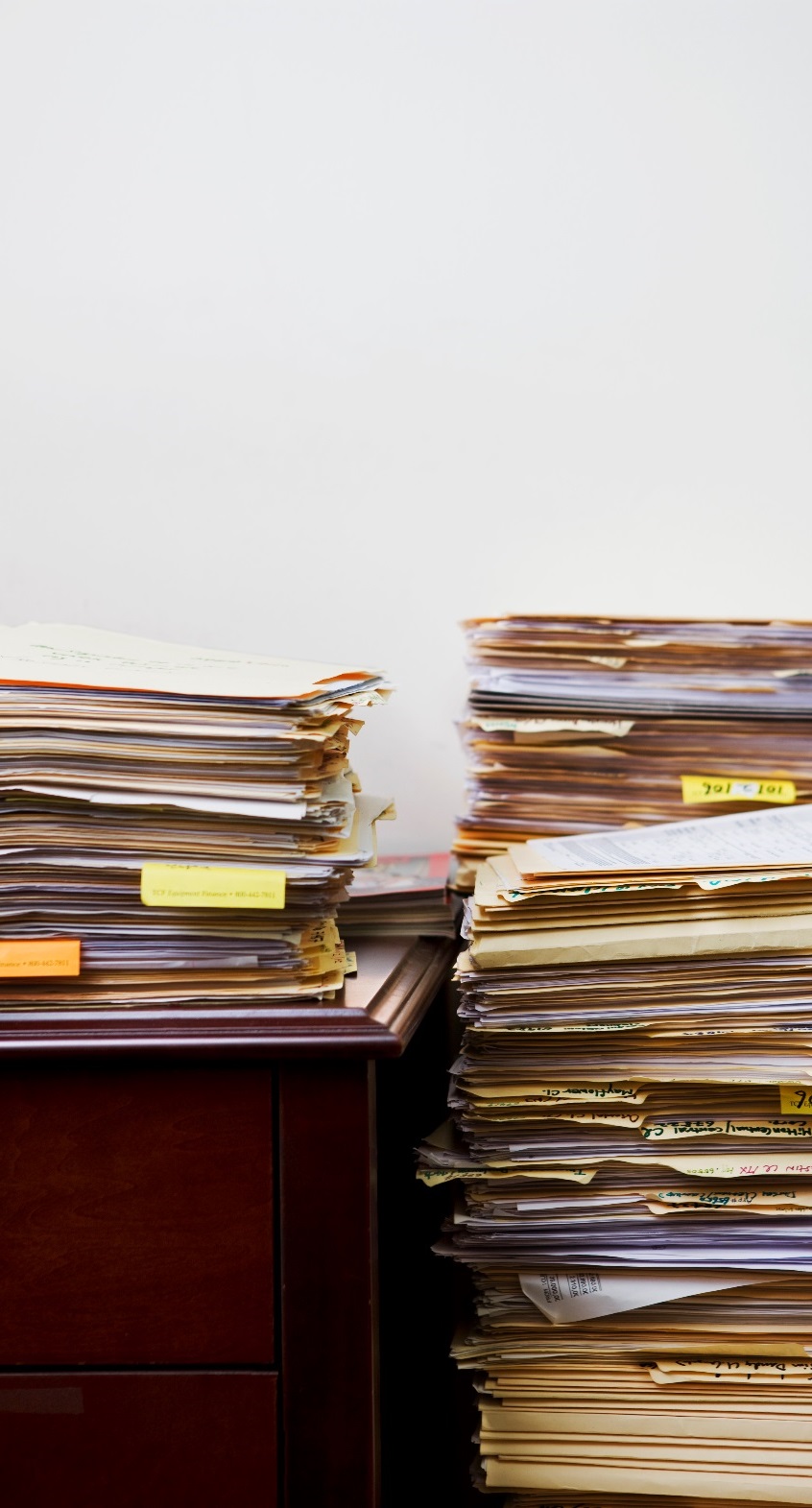 McLean & Company’s myPolicies is a web-based solution to create, distribute, and manage policies, procedures, and forms
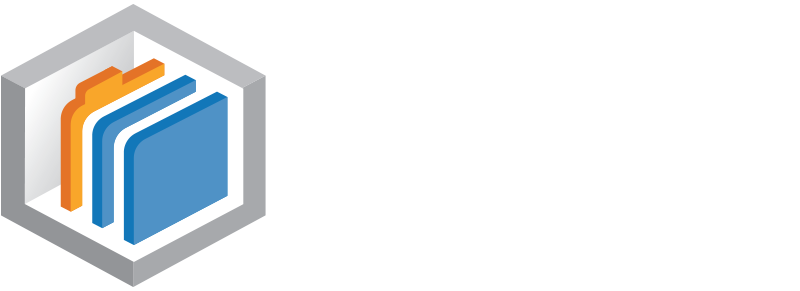 150+ Best-Practice Templates
Save time with our road-tested policy templates and never write another policy from scratch again.
Visit myPolicies for more information or contact your McLean & Company Account Representative.
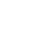 Controlled Access
Grant policy readers, authors, and owners access to only the documents you want them seeing.
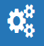 Version History
myPolicies saves a historical copy of each document every time a critical action is taken on it.
Standardized Workflows
Make sure all policies are created according to standards by using writing and approval workflows.
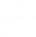 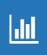 Audit Ready Reports & Logs
Satisfy audit requirements with one-click reporting and employee action logs.
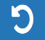 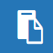 Automated Policy Distribution
Easily assign policies to individual employees or groups for sign-off and follow up with overdue assignments.
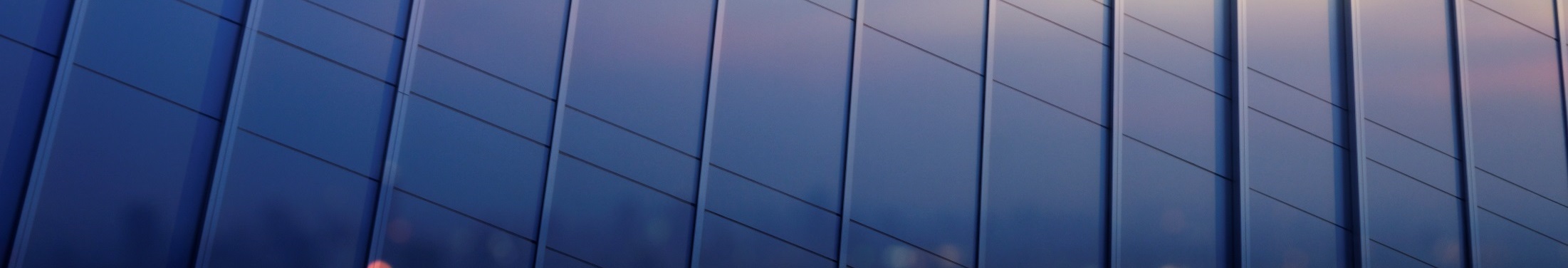 MCLEAN & COMPANY HELPS HR PROFESSIONALS TO:


“
Now, more than ever, 
HR leaders need to help their organizations maximize the value of their people.  
McLean & Company offers the tools, diagnostics, and programs to drive measurable results.

– Jennifer Rozon, 
Vice President, 
McLean & Company
Empower management to apply HR best practices
Maintain a progressive set of 
HR policies & procedures


“
Develop effective talent acquisition & retention strategies
Demonstrate the business impact of HR


Stay abreast of HR trends & technologies
Build a high performance culture
Sign up to have access to our extensive selection of practical solutions for your HR challenges
LEARN ABOUT BECOMING A MEMBER
Toll Free: 1-877-281-0480
hr.mcleanco.com
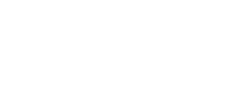 SAMPLE